Systemy LiczboweBIN, OCT, DEC, HEX
Opracował:
Artem Nowicki
42 tys. lat p.n.e. Kość odkryta w Górach Lebombo (1) ma 29 nacięć, co, według The Universal Book of Mathematics, sugeruje, że "mogła ona być używana jako licznik faz księżycowych". Kość jest złamana na jednym końcu, więc owe widoczne nacięcia mogą stanowić jedynie część większej sekwencji obliczeniowej.
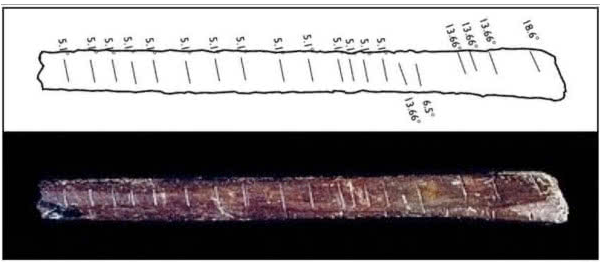 ok. 30 tys. lat p.n.e. Przyjmuje się, iż potrzeba liczenia pojawiła się wraz z posiadaniem przedmiotów na własność, co w naturalny sposób wpłynęło na powstanie pierwszych prostych systemów liczenia. 

Dziś ten pierwotny system nazywamy systemem karbowym, a pojawił się polegał na żłobieniu w kościach karbów podobnie jak to miało miejsce w przypadku kości Lebombo. 

Rzymianie uprościli zapis karbowy odrzucając niepotrzebne kreski po lewej stronie, gdyż "znak zbiorczy" oznaczał już określoną liczbę jednostek.
4-3 tys. lat p.n.e. w okolicach czterech tysięcy lat przed naszą erą w Mezopotamii powstała pierwsza numeracja. 

Jej istotą było to, że jedna cyfra może oznaczać różne liczby, w zależności od miejsca/lokalizacji, w którym się znajduje w zapisie liczbowym. 

Jest również uważany za pierwszy znany system pozycyjny, gdzie wartość określonej cyfry zależy zarówno od niej samej oraz od jej pozycji w zapisie liczby.
Pismo klinowe Babilończyków składało się z bardzo wielu znaków, jednak zapis liczb był dosyć prosty. W zapisie używa się dwóch znaków, oznaczających 1 i 10. 

System dziesiątkowy był znany mieszkańcom Międzyrzecza, ale jako najbardziej powszechni utrwalił się po 2000 roku p.n.e. system pozycyjny sześćdziesiątkowy.

System liczbowy o podstawie 60 towarzyszy nam jeszcze dziś. Do dzisiaj dzielimy godziny na sześćdziesiąt minut, minuty na sześćdziesiąt sekund.
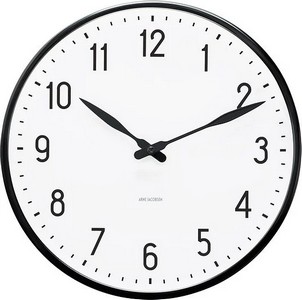 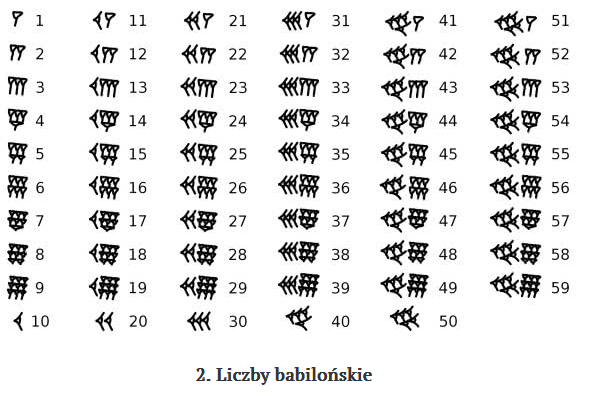 Babilończycy potrzebowali tylko dwóch symboli - dla oznaczenia jedności i dziesiątek. Dużą zaletą liczby 60 jest wiele dzielników np. 2, 3, 5, 6, 12, 15, 20, 30. 

Babilończycy nie znali zera i najczęściej zostawiali puste miejsce, zaś w późniejszym czasie umieszczano tam pionową kreseczkę. 

System sześćdziesiętny nie zdominował innych kultur poza starożytnym Babilonem, ale ułamki sześćdziesiętne były używane w krajach Azji Środkowej, Europy Zachodniej, Bliskiego Wschodu i północna Afryka.

Przypomina o tym systemie podzielenie minuty na 60 sekund, godziny na 60 minut, kąt na 360 stopni.
ok. 3 tys. lat p.n.e. Starożytni Egipcjanie używali systemu decymalnego (dziesiętnego). 

Ten system liczbowy pozwalał im na wykonywanie prostych obliczeń matematycznych, takich jak dodawanie i odejmowanie, i był szeroko stosowany w codziennym życiu i w rachunkach handlowych.
W Egipcie do zapisu liczb służyły hieroglify. Każdy z symboli przedstawiał coś innego. 

1 - tyczka do mierzenia, 10 - podkowa, 100 - zwinięty liść palmy, 1000 - kwiat lotosu, 10 000 - wyciągnięty palec, 100000 - żaba, 1000000 - postać z podniesionymi rękoma.
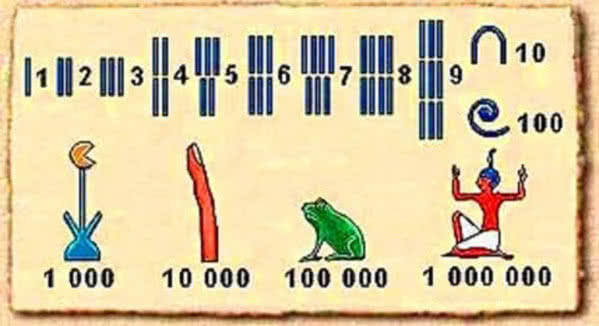 ok. 1000 p.n.e. Starożytni Chińczycy używali systemu dwójkowego (binarnego), co przyznał w swoich pismach nowożytny, europejski wynalazca tego systemu Gottfried Leibnitz, który miał okazję się zapoznać ze starymi diagramami I Ching

Chiński system dwójkowy był używany głównie do obliczania pozycji na kostce do gry i do prognozowania pogody. 

W późniejszych czasach chińscy matematycy rozwijali swoje umiejętności i zaczęli stosować system dziesiętny do bardziej zaawansowanych obliczeń matematycznych.
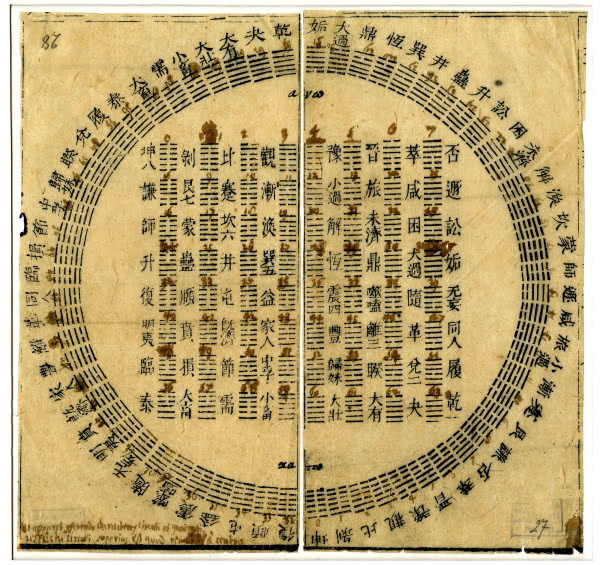 VIII–III w. p.n.e. Liczebniki greckie
Liczebniki greckie oznaczane były kolejnymi literami alfabetu (5). Ich alfabet miał jednak tylko 24 litery, a potrzeba było 27, zapożyczyli więc 3 litery i użyli ich do oznaczenia liczb 6, 90 i 900. 

Aby zapisać liczby większe od 999 do jednej z przedziału 1–9 umieszczali w indeksie dodatkowy znak ι(jota) oznaczający pomnożenie przez 1000.
Podobną funkcję miała miriada, nad którą umieszczano liczbę od 1 do 9999. 

Wyglądała ona w ten sposób: M. zamiast 1000 mnożyła jednak przez 10000. 

Starożytni Grecy używali systemu dziesiętnego (decymalnego), ale często stosowali też system sexagesimalny (oparty na liczbie 60).
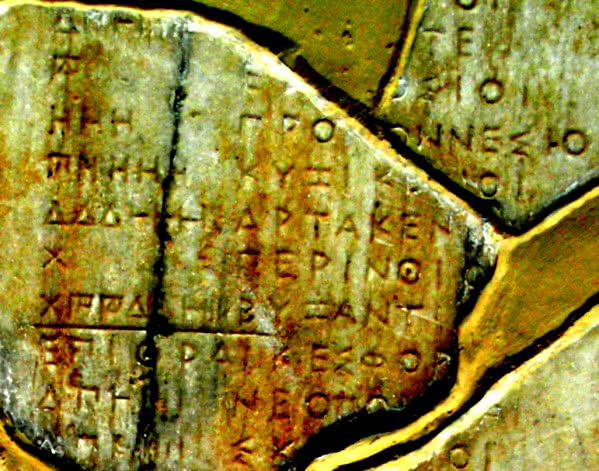 ok. 500 p.n.e.
Starożytni Rzymianie używali systemu dziesiętnego (decymalnego).
jest sposobem addytywnym, czyli wartość danej liczby określa się na podstawie sumy wartości jej znaków cyfrowych. 
Wyjątki od tej zasady to liczby: 4, 9, 40, 90, 400 i 900, do opisu których używa się odejmowania. 
Cyfry rzymskie rozwinęły się z symboli etruskich około połowy I tysiąclecia p.n.e.
W systemie etruskim symbol 1 był pojedynczym znakiem pionowym, symbol 10 był dwoma prostopadle skrzyżowanymi znakami podsumowującymi, a symbol 100 był trzema skrzyżowanymi znakami podsumowującymi (podobnymi w formie do współczesnej gwiazdki *); podczas gdy 5 (kształt odwróconej litery V) i 50 (odwrócona litera V podzielona pojedynczym pionowym znakiem) zostały być może wyprowadzone z dolnych połówek znaków dla 10 i 100, nie ma przekonującego wyjaśnienia, w jaki sposób rzymski symbol dla 100, C, został wyprowadzony ze swojego etruskiego poprzednika w kształcie gwiazdki.
200...1500 n.e.
kultury Ameryki, takie jak Majowie i Aztekowie, używały systemów liczbowych opartych na liczbie 20 lub na liczbie 5;

Umożliwiały dodawanie, odejmowanie, wyznaczanie dat i mierzenie czasu;

Systemy te były skomplikowane i zawierały różne symbole, takie jak kropki i kreski, które reprezentowały kolejne potęgi liczby bazowej.
Majowie
Majowie stworzyli również własny system zapisywania liczb; 
Opierał się na trzech symbolach: kropka, kreska i muszla.

Kropka – jednostki; 
Pozioma Kreska – oznaczała piątkę; 
Muszla – oznaczała zero;
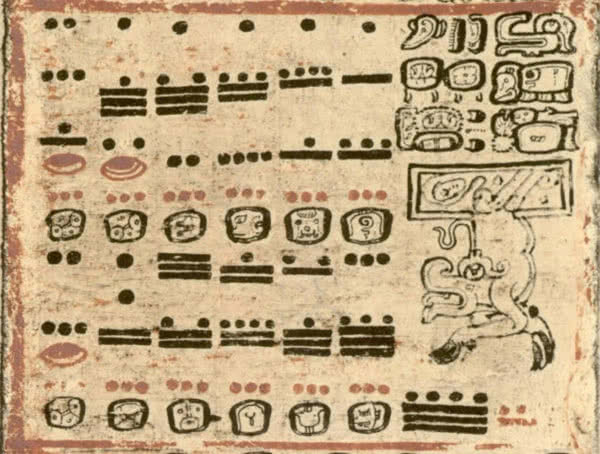 V–XIII w.
Współczesny system znany jako system arabski lub indyjskoarabski;

 rozpowszechnił się w krajach arabskich dzięki matematykowi al-Chwarizmiemu, który w połowie VIII w. przetłumaczył na arabski indyjską książkę o matematyce;

1 do 9 były przedstawiane jako umowne znaki.
Hindusi też jako pierwsi wpadli na pomysł pisania cyfr słowami. 

Podawali również oddzielne nazwy dla kolejnych potęg liczby 10 oraz wynaleźli zero.
Leonardo Fibonacci
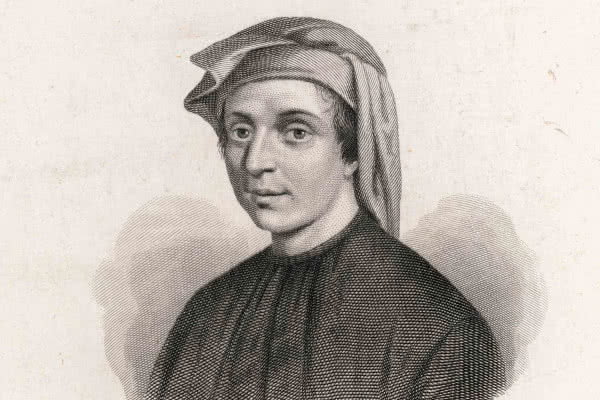 w 1202 roku napisał książkę „Liber Abaci”, w której tłumaczył jak używać arabskich cyfr, jak dodawać, odejmować i wykonywać inne działania w systemie dziesiętnym.
XIII w.
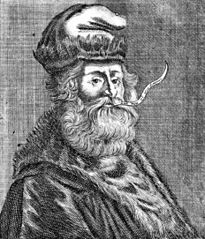 Ramon Llull z Majorki opracował własną metodę nazwaną "Ars generalis" opartą na binarnych kombinacjach, przez co został uznany za prekursora informatyki i sztucznej inteligencji.
Rok 1689
Binarny system liczbowy został (ponownie) odkryty przez matematyka i filozofa niemieckiego, Gotfrieda Leibnitza i opisany przez niego w traktacie pt. "Explication de l'Arithmétique Binaire„;

udowodnił, że system ten może być użyty do rozwiązywania wielu matematycznych problemów.
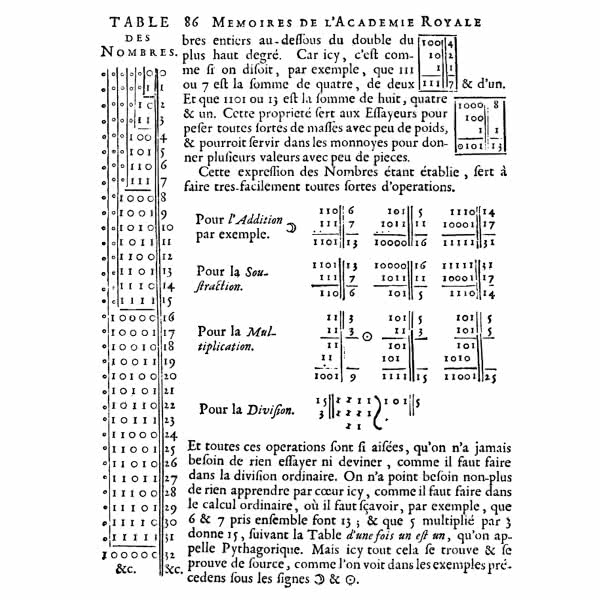 System binarny nie był szeroko rozpowszechniony i stosowany, aż do dwudziestego wieku i rozwoju nowoczesnej elektroniki a potem komputerów, gdzie stał się podstawowym sposobem reprezentacji danych.
Klasyfikacja systemów liczbowych
pozycyjny system liczbowy - liczbę przedstawia się jako ciąg cyfr. Wartość jej jest zależna od położenia cyfry w liczbie (np. system arabski).
liczby zapisujemy przy pomocy cyfr od strony lewej do prawej.
każda pozycja ma ściśle określoną i niezmienną wagę liczbową.
umożliwia zapisywanie ułamków
Niepozycyjne i addytywne systemy liczbowe
Systemy niepozycyjne to metody zapisywania liczb w taki sposób, że znaczenie cyfry (wartości) jest niezależne od zajmowanej pozycji w liczbie (na przykład system rzymski).
Systemy addytywne
liczby tworzy się przez dodawanie kolejnych symboli

"X"=10, 
"V"=5, 
"I"=1 

to XVI=(10+5+1=16).
System Rzymski
W systemie rzymskim do zapisu liczb używanych jest siedem znaków cyfrowych (liter):
Znak                I       V       X       L       C       D       MWartość          1      5      10     50    100   500   1000
Geneza poszczególnych rzymskich znaków cyfrowych jest następująca:

I  (1) – pochodzi od pionowej kreski, oznaczającej jeden element.
V (5) – jest górną połową znaku X (10).
L (50) – jest najprawdopodobniej dolną połową znaku C (100), chociaż nie ma w tej sprawie jednomyślności.

C (100) – od łacińskiego słowa centum – sto.
M (1000) – od łacińskiego słowa mille – tysiąc.

D (500) i X (10) – ich pochodzenie nie zostało dowiedzione, być może pochodzą od nieznanych jeszcze etruskich znaków.
Rzymski system liczbowy jest systemem addytywnym (od łacińskiego słowa additivus – dodający). 

Cyfrowy zapis liczb polega na dodawaniu lub odejmowaniu znaków o określonym nominale. 
Cyfry jednakowe są zawsze dodawane (np. II =  I + I = 1 + 1 = 2; CC = C + C = 100 + 100 = 200), cyfry mniejsze stojące za większymi są również dodawane (np. DXI = D + X + I =  500 + 10 + 1 = 511; LVII = L + V + I + I = 50 + 5 + 1 + 1 = 57), cyfry mniejsze stojące przed większymi są odejmowane od tych większych (np. IX = X – I = 10 – 1 = 9; CM = M – C = 1000 – 100 = 900). A oto inne przykłady tworzenia cyfr rzymskich: IV – 4, VI – 6, XXX – 30, XC – 90, MXXXVII – 1037,  MCMLIX – 1959, MMVII – 2007. 

Liczba, nad której zapisem cyfrowym umieszczona była pozioma kreska, zwiększała swoją wartość tysiąckrotnie, na przykład:

 ___                 __                     ______
 XII = 12 000;  CL = 150 000; DCLXXV = 675 000 itd.
Joński system cyfrowy, pochodzący z kolonii greckich w Azji Mniejszej (Milet) i Aleksandrii. 

Polegał on na wykorzystaniu kolejnych liter alfabetu jako cyfr, na przyporządkowaniu każdej literze alfabetu greckiego jednej cyfry. 

Żeby system był kompletny, do liter greckich dodano także (dla oznaczenia 6, 90 i 900) trzy litery z alfabetu semickiego. 

Wzajemne powiązanie liter i cyfr przedstawia tabela:
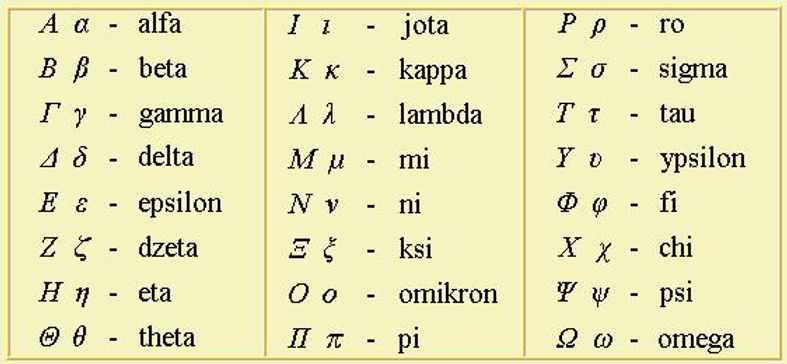 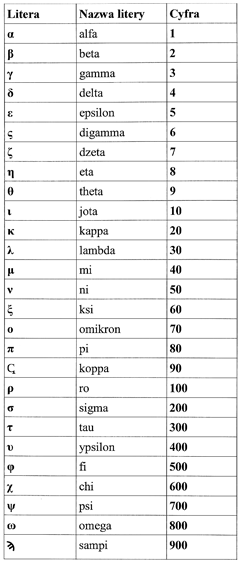 Liczby tworzone były  przez  zestawienie obok siebie znaków cyfrowych w porządku od lewej strony do prawej. 

Nad całym wyrażeniem umieszczano poziomą kreskę dla odróżnienia go od liter, np.:
__               __                ___
κβ = 22;     πθ = 89;      ωλδ = 834.
Dla oznaczenia tysięcy przed odpowiednią literą umieszczano przecinek, na przykład: 
,α = 1000;
,β = 2000; 
,γ = 3000
I w ten sposób zapisywano większe liczby: ____,βφκε = 2525;  ____,δχογ = 4673;  ____,ητπζ = 8387 itp.
Największe liczby tworzone były za pomocą litery M, która oznaczała 10 000. 
Zapis wyglądał w ten sposób, że nad literą M umieszczano liczbę dziesiątków tysięcy tej liczby. Tak np.:

ζ
M = 7 razy po 10 000 = 70 000;

πα
M  = 81 razy po 10 000 = 810 000;

φλδ
M,βωογ = 5 342 873.
Jednostki w informatyce
System dziesiętny
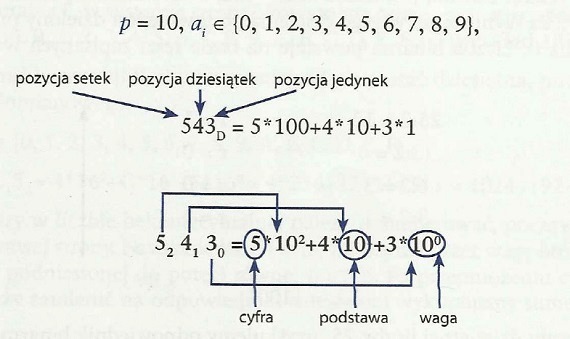 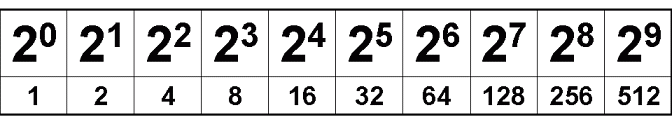 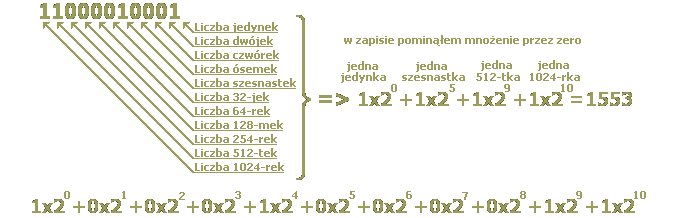 System binarny
Dodawanie binarne
0 + 0 =  0 
0 + 1 =  1 
1 + 0 =  1 
1 + 1 =  10
Sumowane liczby zapisujemy jedna pod drugą
tak, aby w kolejnych kolumnach znalazły się
cyfry stojące na pozycjach o tych samych 
wagach.
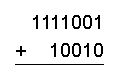 Sumowanie rozpoczynamy od ostatniej kolumny. Sumujemy cyfry w kolumnie zgodnie z podaną tabelką zapisując wynik pod kreską:
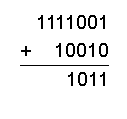 Jeśli wynik sumowania jest dwucyfrowy (1 + 1 = 10), to pod kreską zapisujemy tylko ostatnią cyfrę 0, a 1 przechodzi do następnej kolumny - dodamy ją do wyniku sumowania cyfr w następnej kolumnie. Jest to tzw. przeniesienie (ang. carry). Przeniesienie zaznaczyliśmy na czerwono:
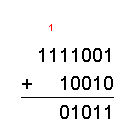 Jeśli w krótszej liczbie zabrakło cyfr, to dopisujemy zera. Pamiętajmy o przeniesieniach.
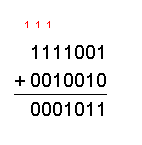 Dodaliśmy wszystkie cyfry, ale przeniesienie wciąż wynosi 1. Zatem dopisujemy je do otrzymanego wyniku (możemy potraktować pustą kolumnę tak, jakby zawierała cyfry 0 i do wyniku sumowania dodać przeniesienie).
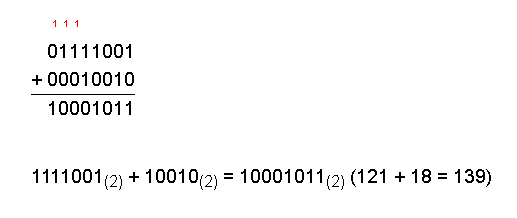 Kilka dalszych przykładów:
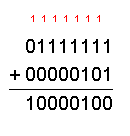 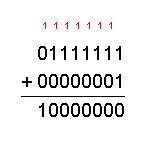 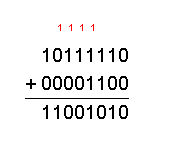 W pamięci komputera liczby binarne przechowywane są w postaci ustalonej ilości bitów (np. 8, 16, 32 bity). 

Jeśli wynik sumowania np. dwóch liczb 8 bitowych jest większy niż 8 bitów, to najstarszy bit (dziewiąty bit) zostanie utracony. 

Sytuacja taka nazywa się nadmiarem (ang. overflow).
Overflow występuje zawsze, gdy wynik operacji arytmetycznej jest większy niż górny zakres danego formatu liczb binarnych (np. dla 8 bitów wynik większy od 28 - 1, czyli większy od 255):
11111111(2) + 00000001(2) = 1|00000000(2)  (255 + 1 = 0)
Odejmowanie dwójkowe
0 - 0 =  0 
0 - 1 =  1  i pożyczka do następnej pozycji 
1 - 0 =  1 
1 - 1 =  0
Odejmując 0 - 1 otrzymujemy wynik 1 i pożyczkę (ang. borrow) do następnej pozycji. 

Pożyczka oznacza konieczność odjęcia 1 od wyniku odejmowania cyfr w następnej kolumnie.
Wykonać odejmowanie w systemie binarnym 1101110(2) - 1111(2).
Obie liczby umieszczamy jedna pod drugą tak, aby ich cyfry znalazły się w kolumnach o tych samych wagach:
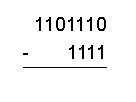 Odejmowanie rozpoczynamy od cyfr ostatniej kolumny. Wyniki zapisujemy pod kreską. 
W tym przykładzie odjęcie ostatnich cyfr 0 - 1 daje wynik 1 oraz pożyczkę do następnej kolumny. Pożyczki zaznaczamy kolorem czerwonym.
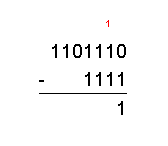 Odjęcie cyfr w drugiej od końca kolumnie daje wynik 1 - 1 = 0. Od tego wyniku musimy odjąć pożyczkę 0 - 1 = 1 i pożyczka do następnej kolumny.
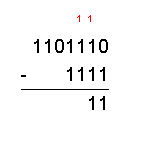 1
-1
 0
-1
1 i  pożyczka
Według tych zasad kontynuujemy odejmowanie cyfr w pozostałych kolumnach. Pamiętaj o pożyczkach! Jeśli w krótszej liczbie zabraknie cyfr, to możemy kolumny wypełnić zerami:
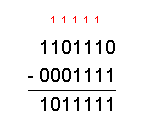 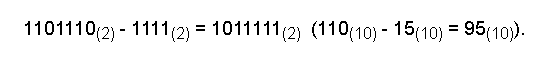 Oto kilka dalszych przykładów:
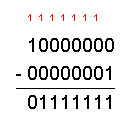 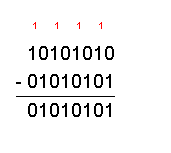 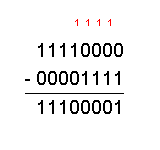 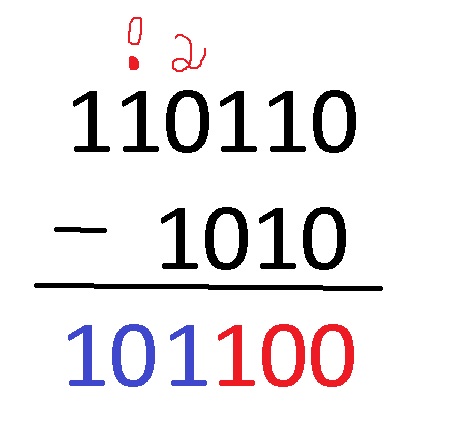 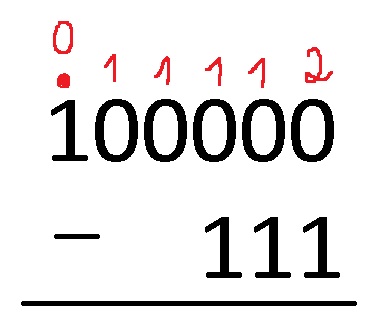 011001
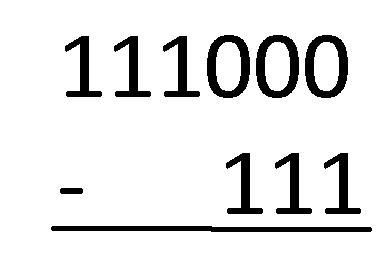 Jeśli od liczby mniejszej odejmiemy większą, to wynik będzie ujemny. Jednakże w naturalnym systemie binarnym nie można zapisywać liczb ujemnych. 

Zobaczmy zatem co się stanie, gdy od liczby 0 odejmiemy 1, a wynik ograniczymy do 8 bitów:
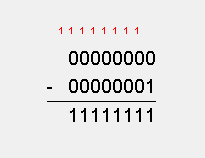 Otrzymujemy same jedynki, a pożyczka nigdy nie zanika. 

Sytuacja taka nazywa się niedomiarem (ang. underflow) i występuje zawsze, gdy wynik operacji arytmetycznej jest mniejszy od dolnego zakresu formatu liczb binarnych.
Mnożenie dwójkowe
0 × 0 =  0 
0 × 1 =  0 
1 × 0 =  0 
1 × 1 =  1
Pomnożyć binarnie liczbę 1101(2) przez 1011(2).
Obie liczby umieszczamy jedna pod drugą tak, aby ich cyfry znalazły się w kolumnach o tych samych wagach:
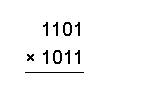 Każdą cyfrę mnożnej mnożymy przez poszczególne cyfry mnożnika zapisując wyniki mnożeń w odpowiednich kolumnach - tak samo postępujemy w systemie dziesiętnym, a tutaj jest nawet prościej, gdyż wynik mnożenia cyfry przez cyfrę jest zawsze jednocyfrowy:
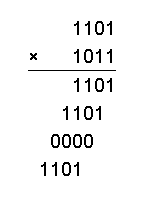 Wynikiem mnożenia mnożnej przez cyfrę mnożnika jest powtórzenie mnożnej z przesunięciem o pozycję cyfry (cyfra mnożnika 1) lub same zera (cyfra mnożnika 0). Spostrzeżenie to bardzo ułatwia konstrukcję układów mnożących.
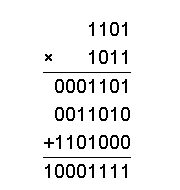 Puste kolumny uzupełniamy zerami i dodajemy do siebie wszystkie cyfry w kolumnach.
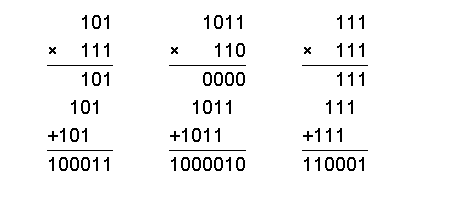 Z uwagi na ustalone formaty danych binarnych w komputerach (8, 16 i 32 bity) mnożenie również może dawać niepoprawne rezultaty, gdy wynik będzie większy od górnego zakresu liczb dla danego formatu, czyli od
 
max = 2n - 1, gdzie n - liczba bitów w danym formacie.
Zapis w systemie znak-moduł - ZM
ZM składa się z dwóch części - bitu znaku oraz bitów wartości liczby (modułu)
Dla liczb dodatnich i zera bit znaku ma wartość 0, dla liczb ujemnych i zera ma wartość 1.
Liczby ujemne to ustawienie bitu znaku na 1.
 Liczby dodatnie to ustawienie bitu znaku na 0.
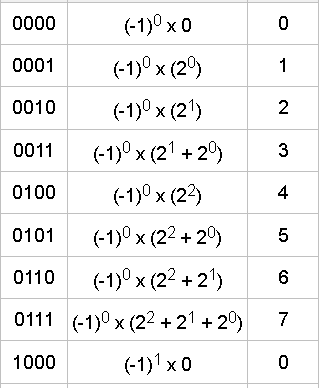 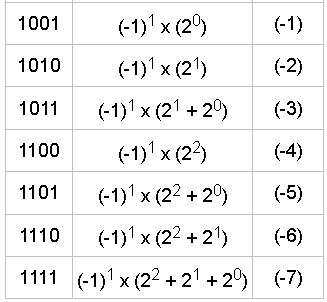 ZM
3(10) = 0011(ZM) , (-3)(10) = 1011(ZM)
10110111(ZM) = - 55(10)
00011111(ZM) = 31(10)
Jeśli liczba jest dodatnia, to bit znaku ma wartość 0. W przeciwnym razie bit znaku ma wartość 1.
Przedstawić w 8-mio bitowym kodzie ZM liczbę o wartości dziesiętnej -9.
Wyznaczamy bit znaku. Liczba -9 jest ujemna, zatem b7 = 1 (najstarszy bit). 
Wartość absolutna z -9 to 9 (po prostu opuszcza się znak -). 
Obliczamy zapis dwójkowy modułu 9(10) = 1001(2).
Moduł 8-mio bitowej liczby ZM składa się z 7 bitów, zatem do otrzymanego wyniku dodajemy trzy początkowe zera otrzymując 0001001. 
Łączymy bit znaku 1 z bitami modułu 0001001 i dostajemy zapis ZM liczby -9(10) = 10001001(ZM).
Przykład:
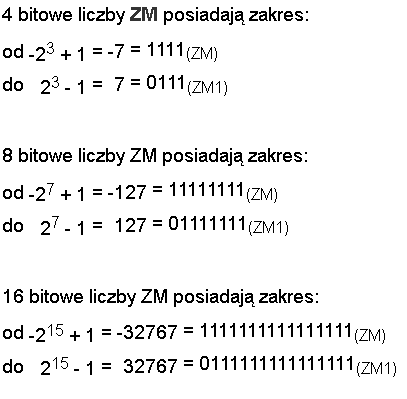 KOD BCD
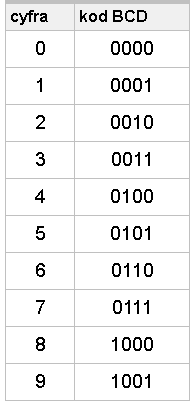 BCD (ang. Binary Coded Decimal).
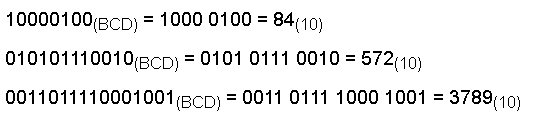 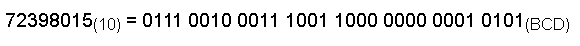 System uzupełnień do 1 zwany systemem U1
Bit znaku przyjmuje wartość 0 dla liczb dodatnich, a dla liczb ujemnych wartość 1
Cechą kodu U1 są liczby przeciwne. 

Zwróć uwagę, iż liczba przeciwna zawsze powstaje w kodzie U1 przez negację wszystkich bitów.
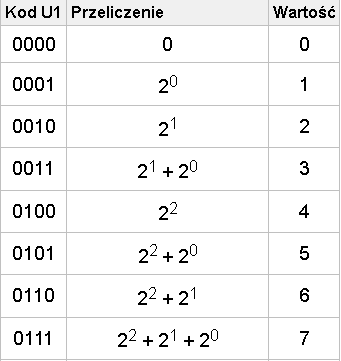 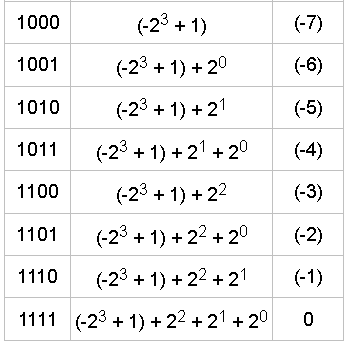 1(10) = 0001(U1) : (-1)(10) = 1110(U1)5(10) = 0101(U1) : (-5)(10) = 1010(U1)7(10) = 0111(U1) : (-7)(10) = 1000(U1)
Zasada ta obowiązuje dla kodów U1 o dowolnej długości.
Wyznaczyć 8-mio bitowy zapis U1 liczby dziesiętnej 76.
Liczba 76 jest dodatnia, zatem wyznaczamy jej zapis w naturalnym systemie dwójkowym:
 
76(10) = 1001100(2)
Otrzymaną liczbę dwójkową uzupełniamy bitami o wartości 0 do długości formatu otrzymując:
 
76(10) = 01001100(U1).
Wyznaczyć 8-mio bitowy zapis U1 liczby dziesiętnej (-113).
Liczba (-113) jest ujemna. Jej moduł wynosi 113. Wyznaczamy zapis dwójkowy modułu:
 
113(10) = 1110001(2)
Otrzymany zapis uzupełniamy bitami 0 do długości 8 bitów. Następnie negujemy wszystkie bity i otrzymujemy w ten sposób zapis U1 liczby -113:
 
-113(10) = NOT 01110001 = 10001110(U1).
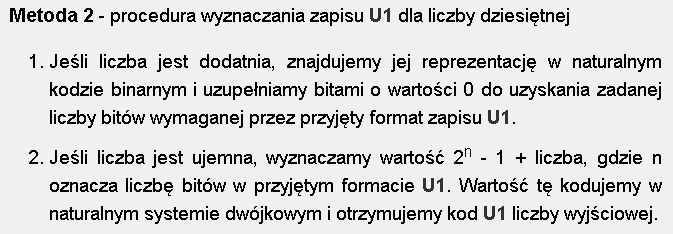 Wyznaczyć 8-mio bitowy zapis U1 liczby dziesiętnej (-113).

Obliczamy:
 
28 - 1 - 113 = 256 - 1 - 113 = 142
 
Otrzymany wynik kodujemy w systemie dwójkowym i otrzymujemy kod U1 liczby -113:
 
142(10) = 10001110(2),  

czyli (-113)(10) = 10001110(U1).
Wyznaczyć 16 bitowy zapis U1 liczby dziesiętnej (-4521).

Obliczamy:
 
216 - 1 - 4521 = 65536 - 1 - 4521 = 61014
 
Otrzymany wynik kodujemy w systemie dwójkowym i otrzymujemy kod U1 liczby -4521:
 
61014(10) = 1110111001010110(2),  

czyli (-4521)(10) = 1110111001010110(U1).
Wartość liczby U2
zmieniamy wagę bitu znakowego z (-2n-1 + 1) na 
(-2n-1), gdzie n oznacza ilość bitów w formacie kodu
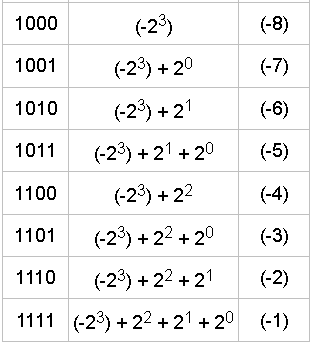 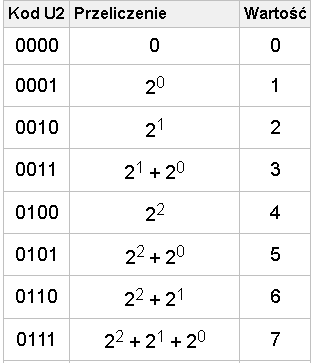 Przykład 1:

01101011(U2) = 64 + 32 + 8 + 2 + 1 = 107(10).

Jeśli bit znaku ustawiony jest na 1, to liczba ma wartość ujemną.
Przykład 2:
11101011(U2) = (-27) + 64 + 32 + 8 + 2 + 1 = -128 + 107 = (-21)(10).
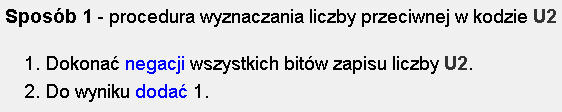 Wyznaczyć liczbę przeciwną w kodzie U2 do danej liczby 01101110(U2).
Dokonujemy negacji (zmianę na wartości przeciwne) wszystkich bitów liczby U2:
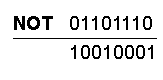 Do wyniku negacji dodajemy 1:
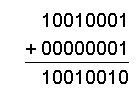 Liczbą przeciwną do 01101110(U2) jest 10010010(U2).
 
Aby się o tym przekonać, obliczmy wartości dziesiętne obu liczb:
 
01101110(U2) = 64 + 32 + 8 + 4 + 2 = 110(10).10010010(U2) = (-128) + 16 + 2 = (-128) + 18 = (-110)(10).
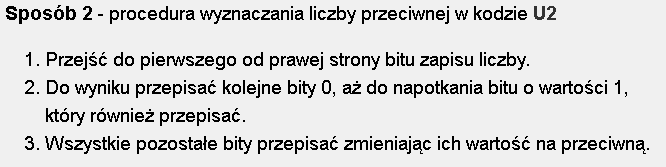 Znaleźć liczbę przeciwną w kodzie U2 do danej liczby 1100100010111010111010010100001000000(U2).
Analizę liczby rozpoczynamy od ostatniej cyfry zapisu liczby. Przesuwamy się w lewą stronę. Do wyniku przepisujemy wszystkie kolejne bity o wartości 0, aż do napotkania bitu 1.
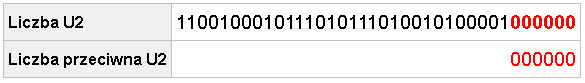 Napotkany bit 1 również przepisujemy do wyniku bez zmian:
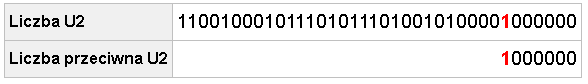 Pozostałe bity przepisujemy zmieniając ich stan na przeciwny. To wszystko.
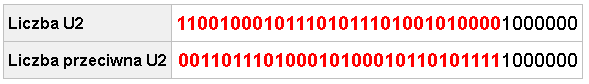 HEX
System szesnastkowy obejmuje cyfry od 0-9 oraz: 

A – 10
B – 11
C – 12
D – 13
E – 14
F - 15
HEX na BIN
W bardzo prosty sposób można przejść z systemu szesnastkowego na binarny. Przykład:

FFAA  - traktujemy każdą cyfrę szesnastkową jak tetradę w zapisie binarnym. 

FFAA = 1111  1111  1010  1010
DADA = 1101  1010  1101  1010
BACA = 1011  1010  1100  1010
System BIN na HEX
0001 1111 1010 – gdy brak jest widocznej tetrady to dopisuję 0-ra z przodu by uzupełnić do pełnej 4-ki. 

0001   1111   1010 =  1 F A
1111   1010   1011   1110 = F A B E
1010   1011   1011   1010 = A B B A
1010   1100   1101   1100 = A C D C
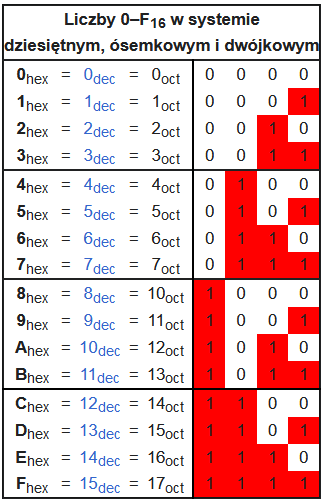 Obliczenia
Z systemu dziesiętnego na szesnastkowy
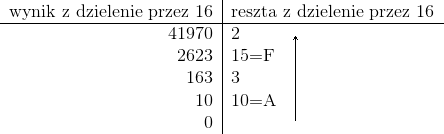 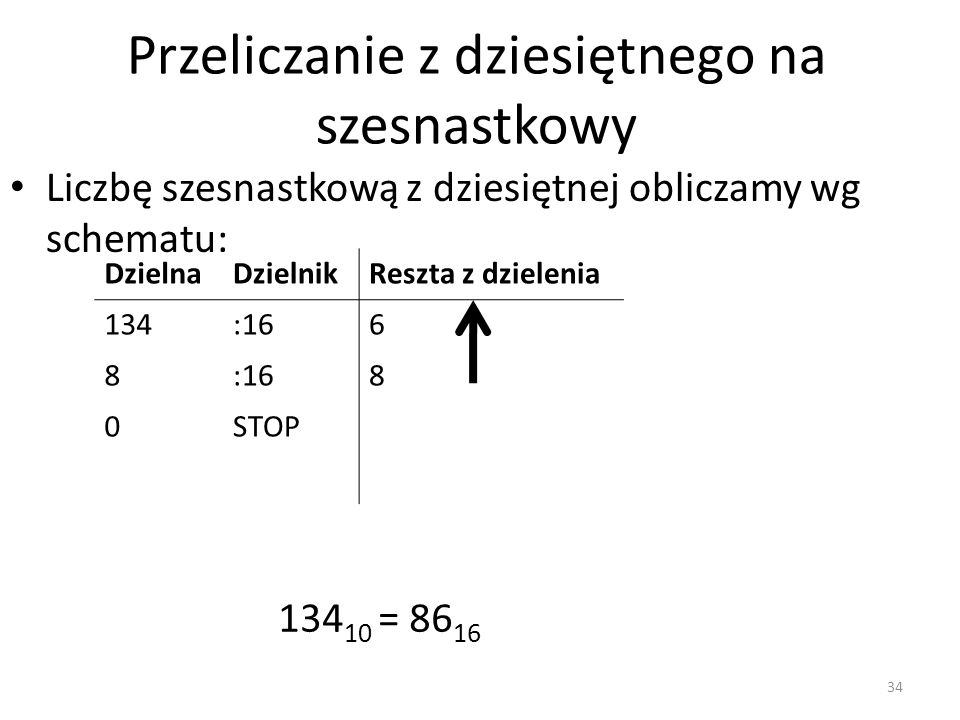 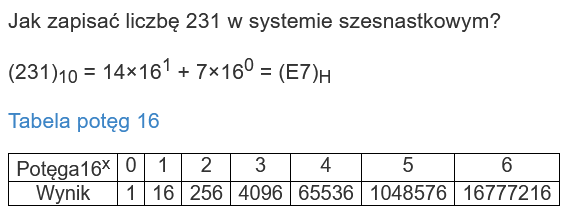 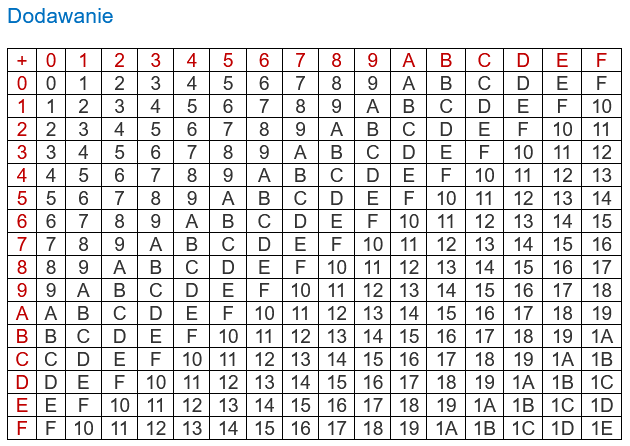 Dokonujemy je zwykle za pomocą działania pisemnego. W poniższym przykładzie dodamy liczbę 0E do 0AF. System przesunięcia nadmiaru działa podobnie jak w systemie binarnym dając 1 tego systemu liczbowego. 

Przedstawiłem tutaj po lewej dodawanie w systemie szesnastkowym, po prawej w systemie binarnym.
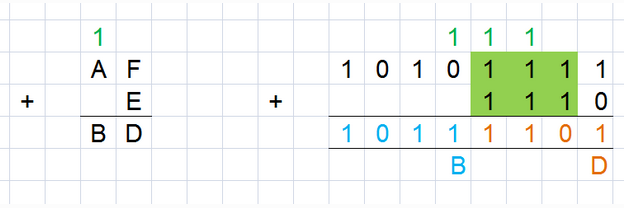 Przy tym należy pamiętać że system nadmiaru działa tylko wtedy, kiedy suma poszczególnych cyfr przekracza cyfrę F.
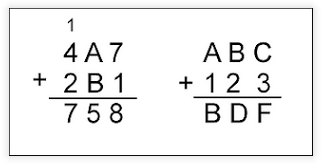 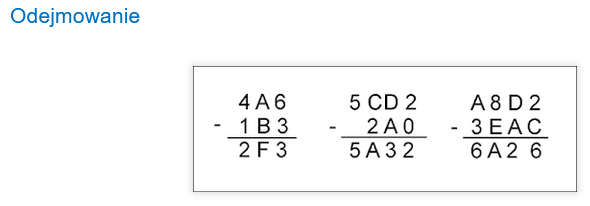 Odejmujemy również za pomocą działania pisemnego. W poniższym przykładzie odejmiemy 4FH od 0F45H. 

Również tutaj pożyczka działa podobnie jak w systemie binarnym. 

Przedstawiłem tutaj po lewej odejmowanie w systemie szesnastkowym, po prawej w systemie binarnym.
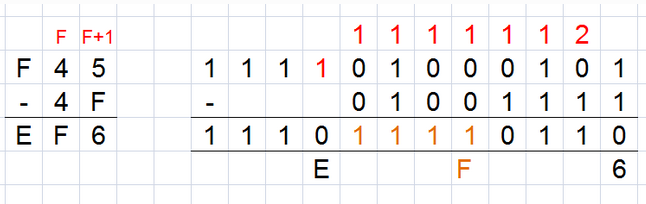 Mnożenie HEX
Mnożenie jest bardziej skomplikowaną sprawą niż wcześniej przedstawione działania i wymaga pewnego przyzwyczajenia oraz oderwania się od tradycyjnego, dziesiętnego modelu mnożenia. 

Oczywiście schemat sam w sobie jest podobny do mnożenia pisemnego dziesiętnego, jednak występowanie 16 cyfr (zamiast 10) wymaga zastosowania pewnego systemu.
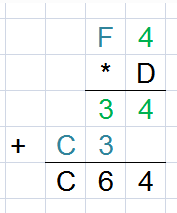 W tym systemie:

Zamieniamy każdy człon liczby szesnastkowej na liczby dziesiętne,
Mnożymy każdy człon liczby mnożonej przez każdy człon mnożnika,
Wyniki zamieniamy na liczby szesnastkowe,
Zapisujemy je w działaniu pisemnym tak samo jak liczby dziesiętnym, np:
Kontynuujemy dalej według zasad dodawania liczb szesnastkowych.

W poniższym przykładzie pomnożymy liczbę 0F44H przez 0D5H. Wynikiem mnożeniem będzie liczba 832404D. Po lewej stronie jest przedstawione działanie w formie pisemnej, natomiast po prawej poszczególne wyniki mnożenia liczb dziesiętnych i zamiany ich na szesnastkowe. W tym wypadku pozwoliłem sobie od razu dodać do siebie pokazać wynik mnożenia liczby 0F44H  przez cyfry mnożnika 0D5H.
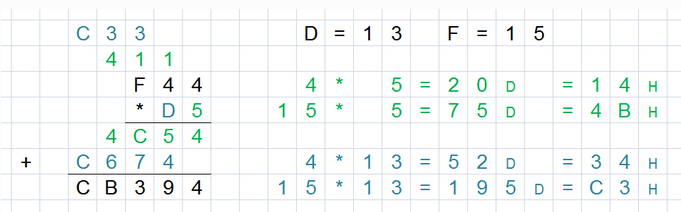 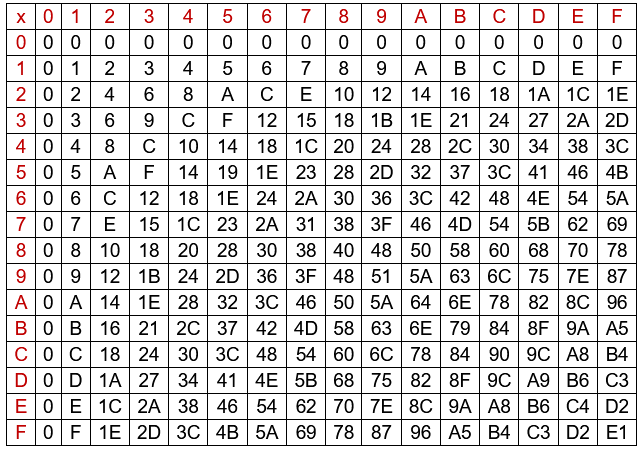 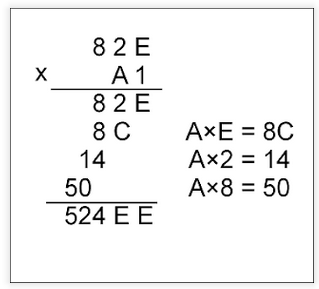 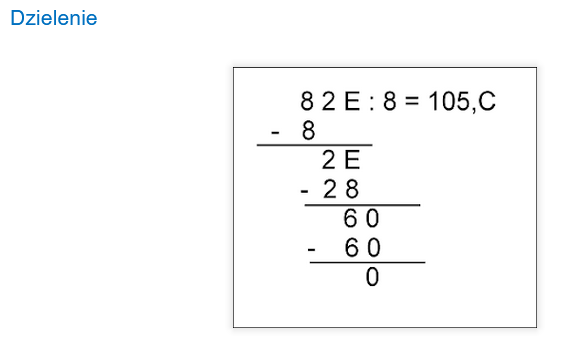 Dzielenie w systemie szesnastkowym jest również podobne do dzielenia w systemie pisemnym dziesiętnym. W poniższym przykładzie dzielimy liczbę 223D przez 5D. 

Wynikiem dzielenia jest liczba 44D z resztą 3D. Należy pamiętać o tym, by zmieniać liczby heksadecymalne na dziesiętne podczas dzielenia, by ustrzec się błędów wynikających z braku konwersji.
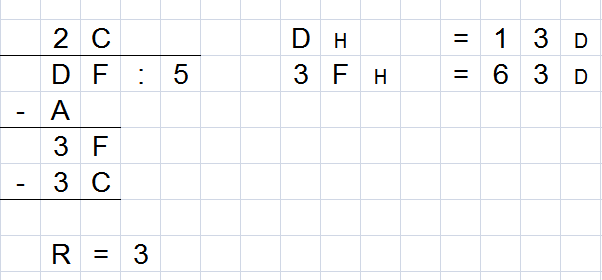 System ósemkowy
Inna nazwa systemu ósemkowego: oktalny. W tym systemie używanych jest osiem cyfr:

0,1,2,3,4,5,6,7

W niektórych sytuacjach w informatyce używa się właśnie tego systemu. 

Na przykład w systemie Linux prawa do pliku dla danego obiektu ustawiane są wykorzystując dokładnie jedną cyfrę z przedziału 0−7.
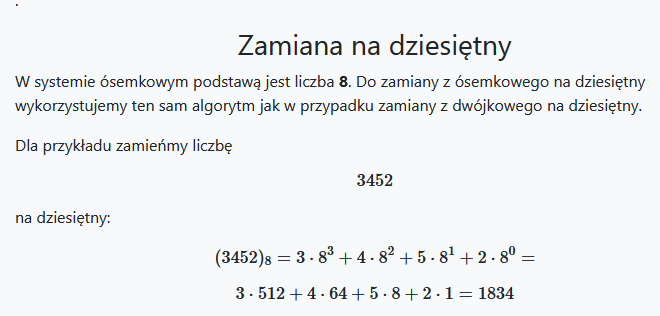 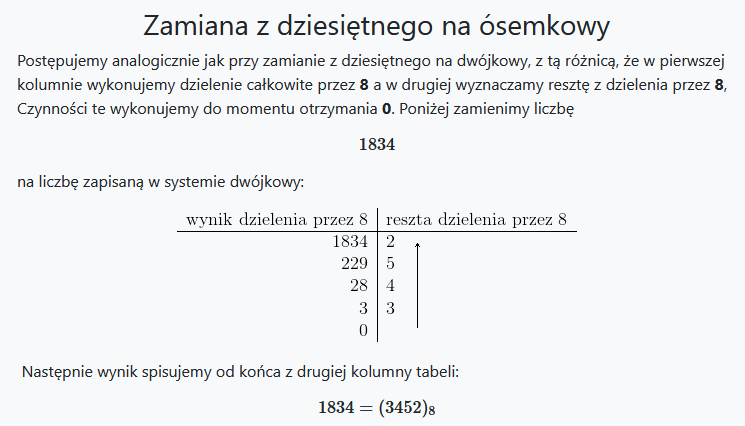 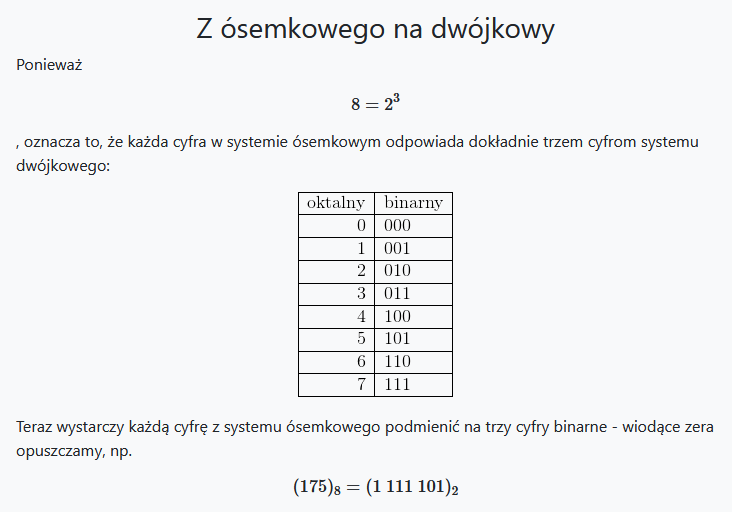 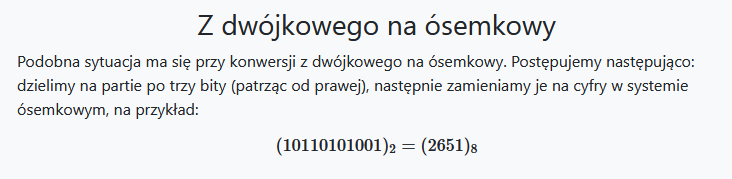